Atelier sur la mesure
Rencontre IREM 21 Juin 2019
Qu’est-ce que la mesure ?
Définition du dictionnaire
Action d'évaluer une grandeur d'après son rapport avec une grandeur de même espèce, prise comme unité et comme référence.
 Non absolu
 Nécessite un étalon
 Evaluation
Mesurons !
Expérience simple : Mesurons la longueur d’un segment tracé au tableau
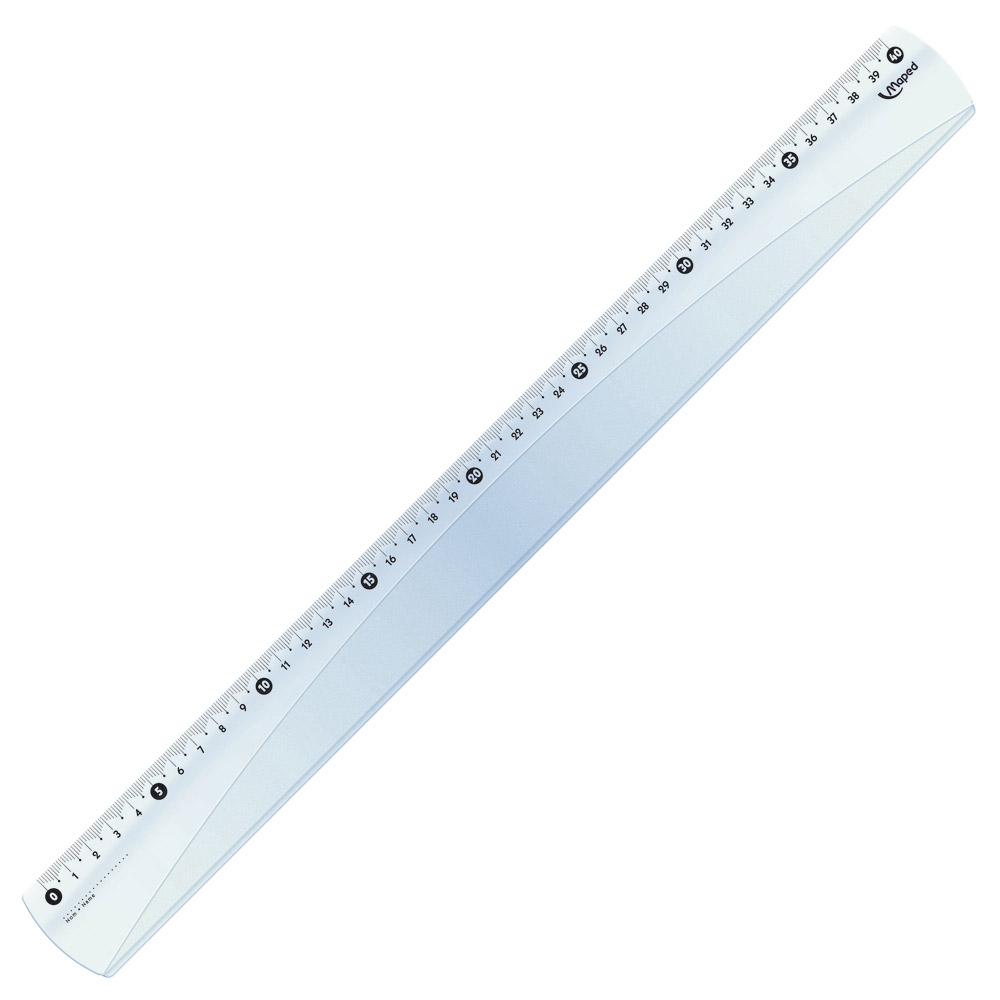 Mesures
Or on a une seule grandeur : quelle est la bonne valeur ?
Etudions nos mesures
Réalisation d’un histogramme
 Distribution des mesures autour d’une valeur
Une évaluation de la grandeur :
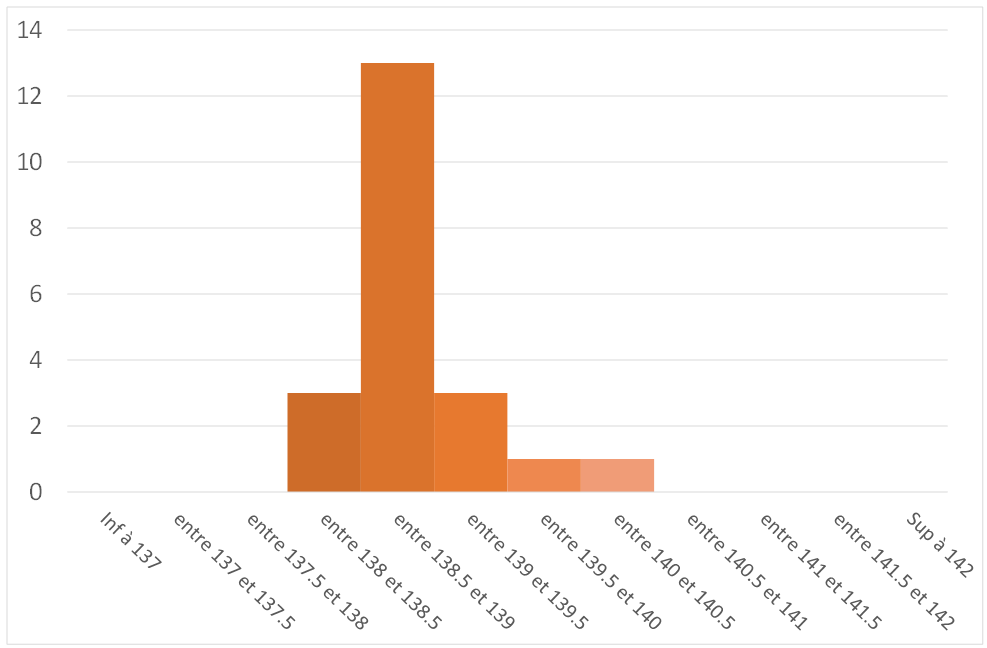 Occurrence
La moyenne
Taille du trait en cm
Etudions nos mesures
Notre mesure est-elle précise?
En supposant que la moyenne est une bonne estimation de notre grandeur, comment estimer l’écart à cette moyenne ?
 Variance V et Ecart-type s
Une mesure fidèle n’est pas forcément juste !
Biais
Exactitude
Fidélité
Incertitudes
Ecart
Justesse
Un exemple de biais : erreur de parallaxe
Mesurons un trait de 20 cm avec une règle…
Un exemple de biais : erreur de parallaxe
Mesurons un trait de 20 cm avec une règle…
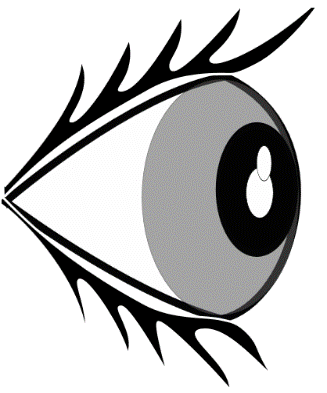 Un exemple de biais : erreur de parallaxe
Mesurons un trait de 20 cm avec une règle…
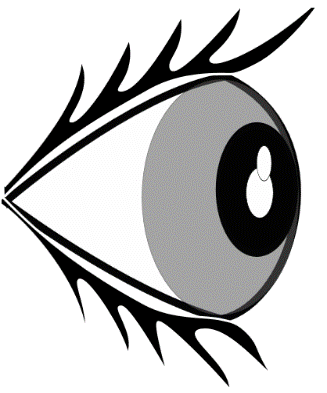 25 cm
2.5 mm
2 mm
20 cm
Un exemple de biais : erreur de parallaxe
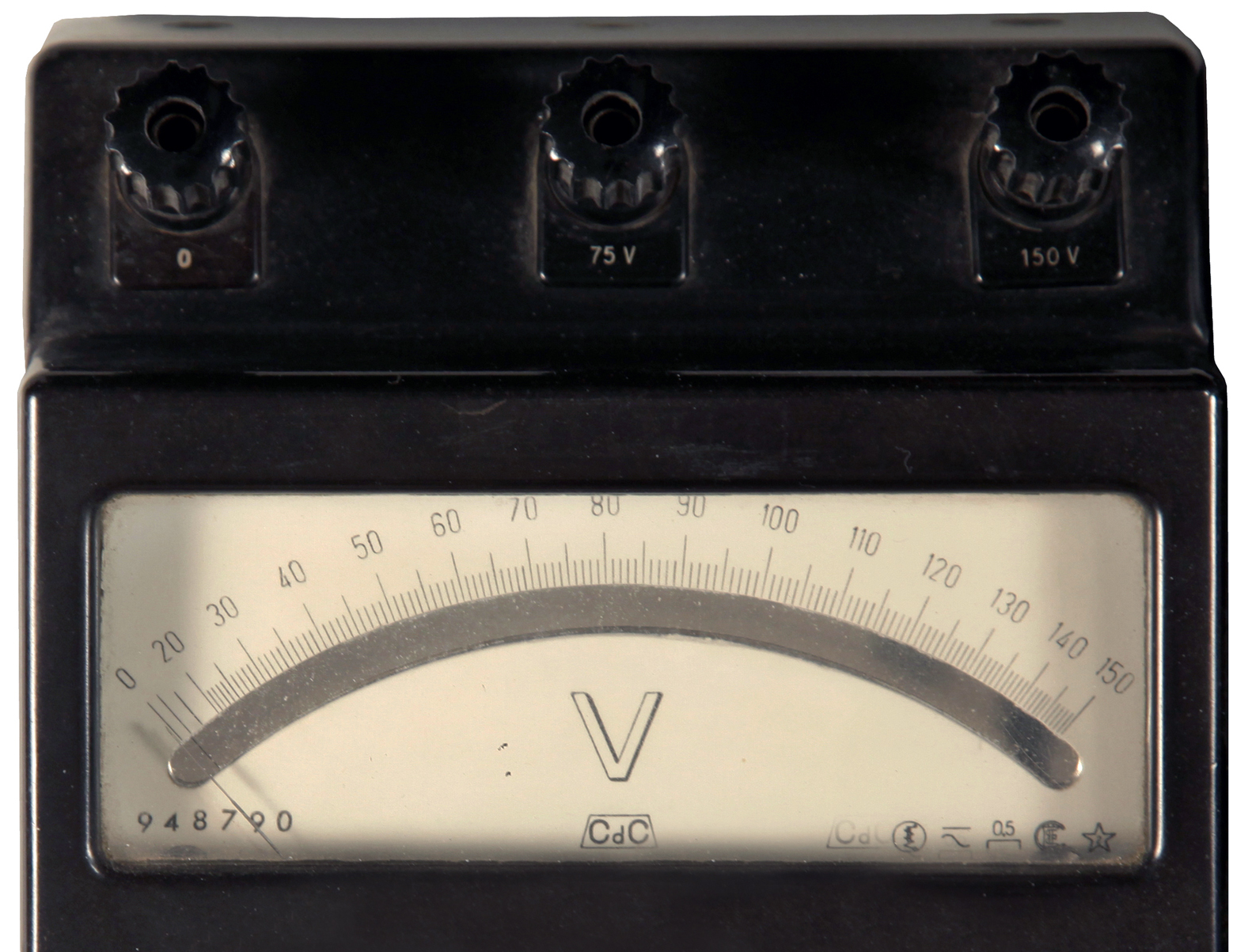 Miroir
Un autre exemple de biais : la graduation
8
7
Biais
Erreur non statistique
Conséquence des erreurs : 
		Répétabilité et Reproductibilité
Répétabilité :
Action de renouveler la mesure dans les mêmes conditions, sur le même objet et avec le même opérateur
Erreur réductible
Reproductibilité :
Action de renouveler la mesure dans des conditions différentes (environnements, objets et opérateurs)
Erreur irréductible
Comment valider notre mesure ?
 Réalisation d’un étalonnage
Validation de la mesure en réalisant la mesure d’une grandeur connue
f
L
Essayons d’estimer Pi !
Propagation des erreurs
Périmètre d’un cercle
P
Pente 2p
R
P = 2p R
R
Continuons nos mesures
Mesures d’aires
Propagation des erreurs
Aire d’un disque
A
R
A = p R²
Tangentes
R
Propagation des erreurs
Aire d’un rectangle
L
l
Ici